Werkdruk? Er verandert toch niks…
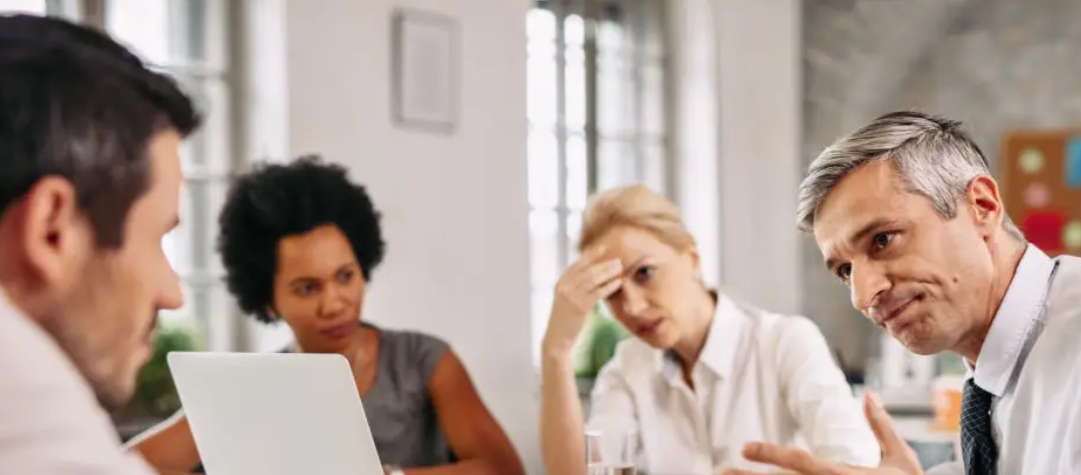 Interventies werkdruk op basis van JD-R
4 strategieën
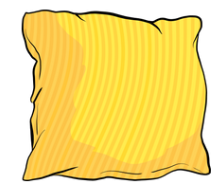 De Buffer strategie
De Boost strategie
De Winstcyclus versnellen
De Verliescyclus afremmen
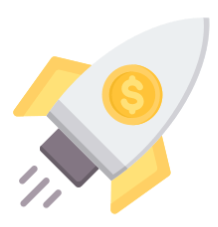 Het Uitputtingsproces (burnout)
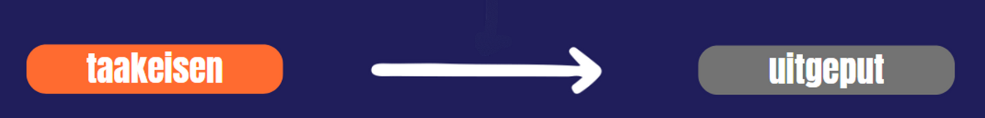 Hoe kijken wij naar werkdruk?
 veel taakeisen en weinig hulpbronnen
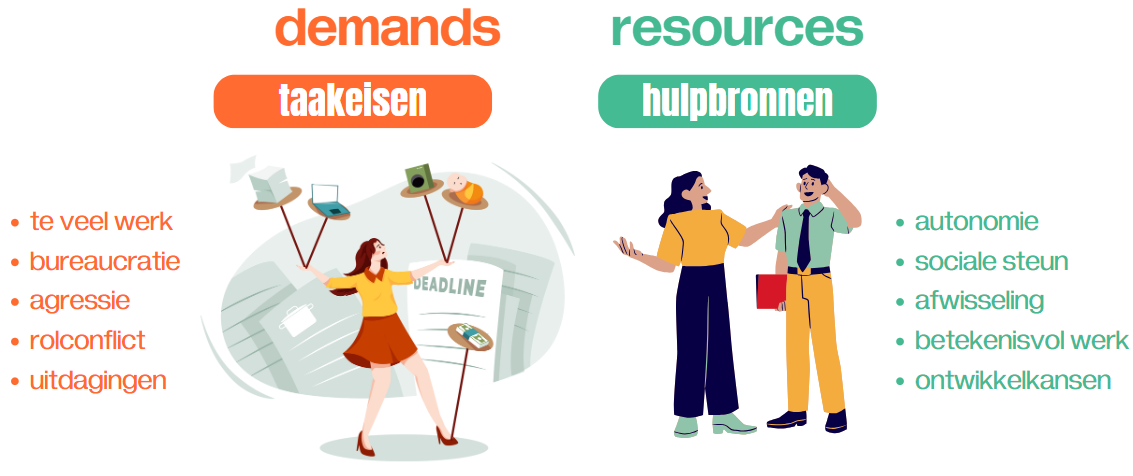 Het Uitputtingsproces (burnout)
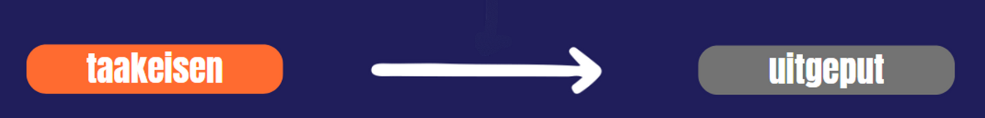 Welke taakeis is bepalend voor burnout?
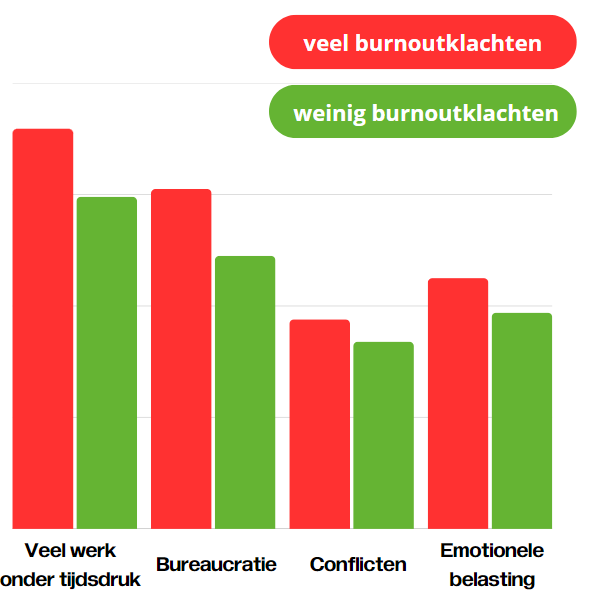 De BUFFER strategie
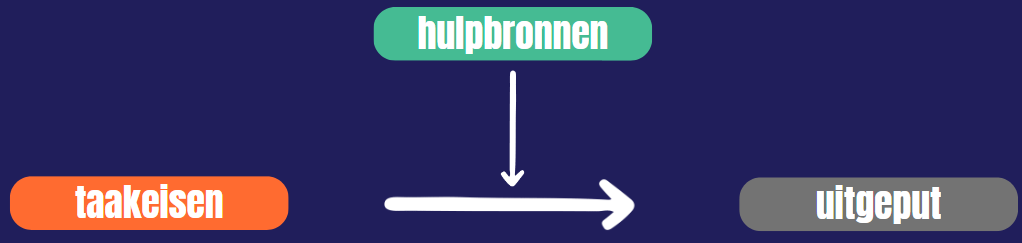 Bufferen met welke hulpbron?
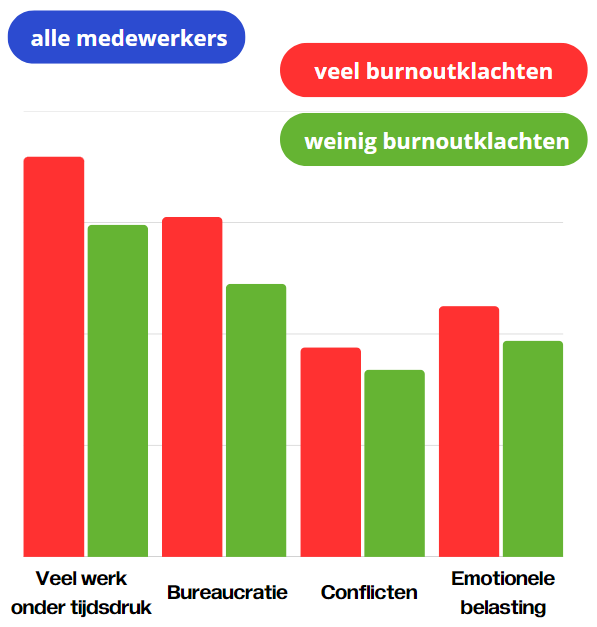 Bufferen met welke hulpbron?
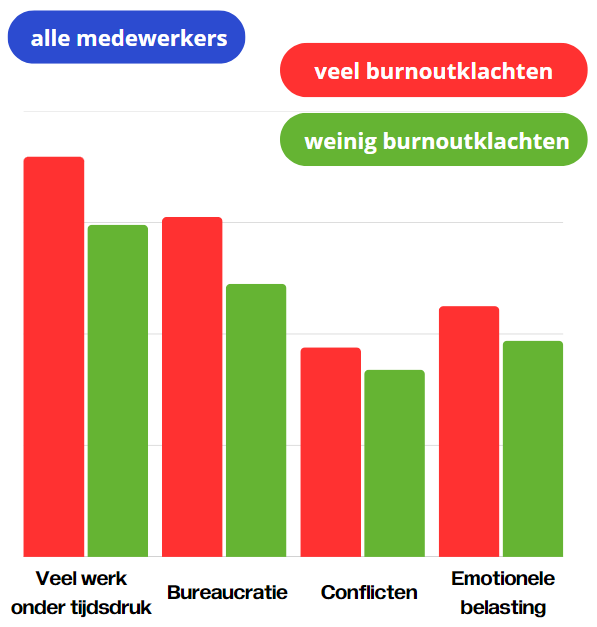 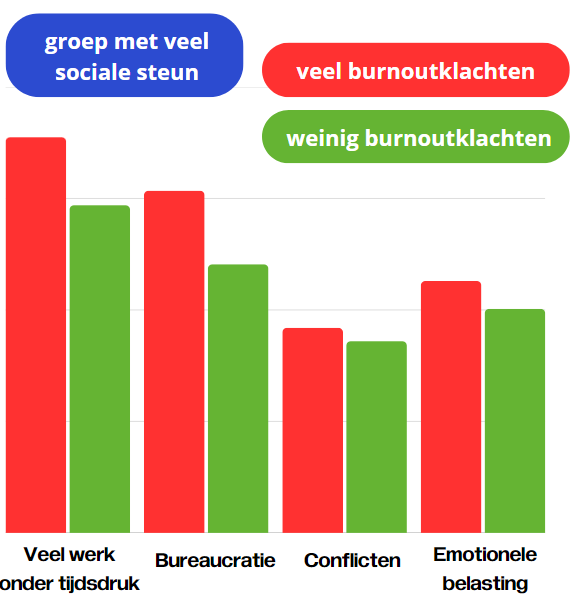 Bufferen met welke hulpbron?
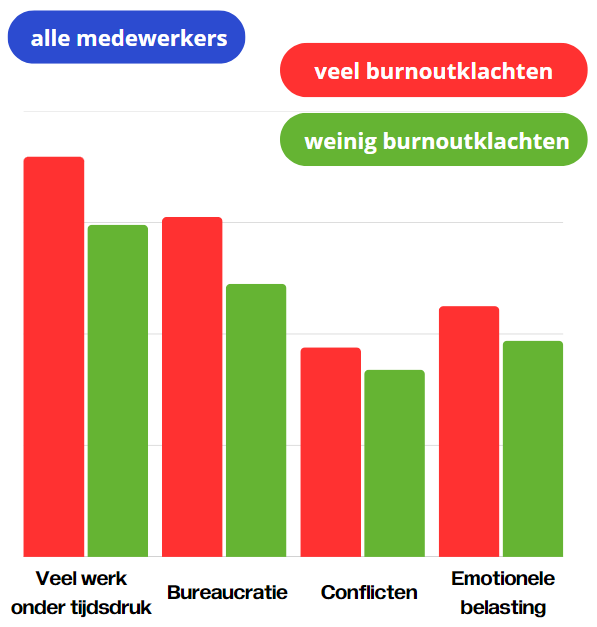 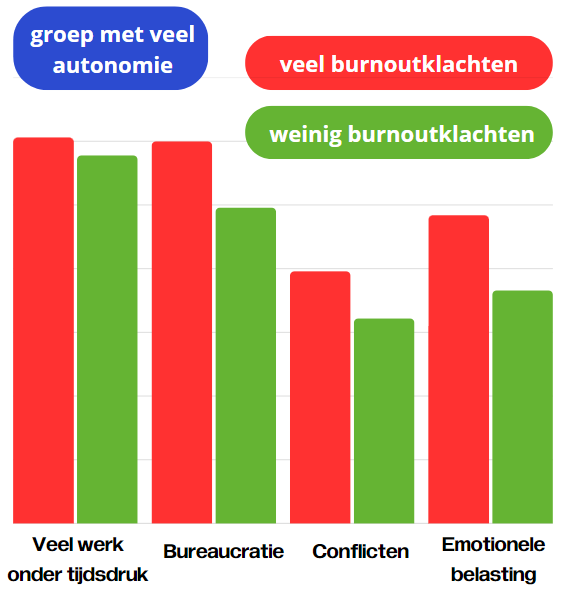 Bufferen met welke hulpbron?
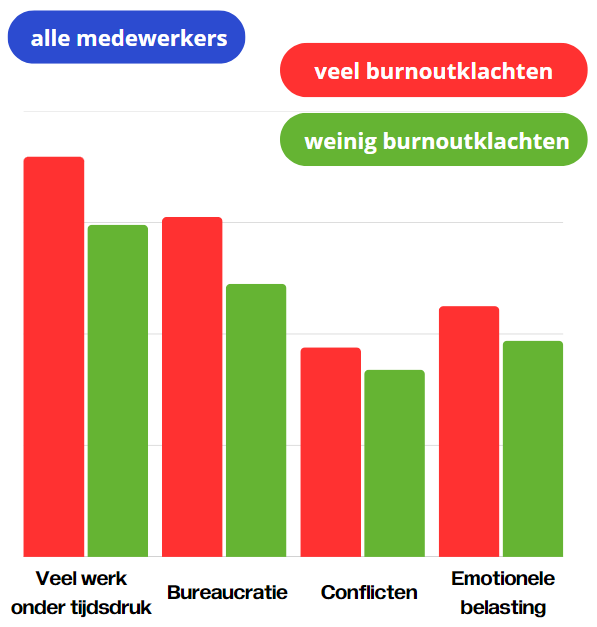 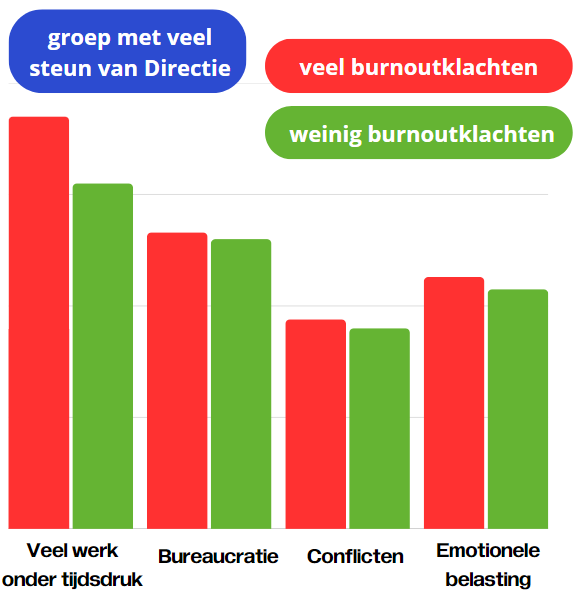 Het Motivatieproces (bevlogenheid)
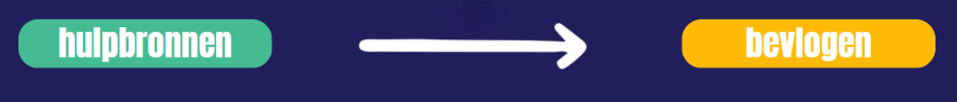 Wat is bepalend voor bevlogenheid?
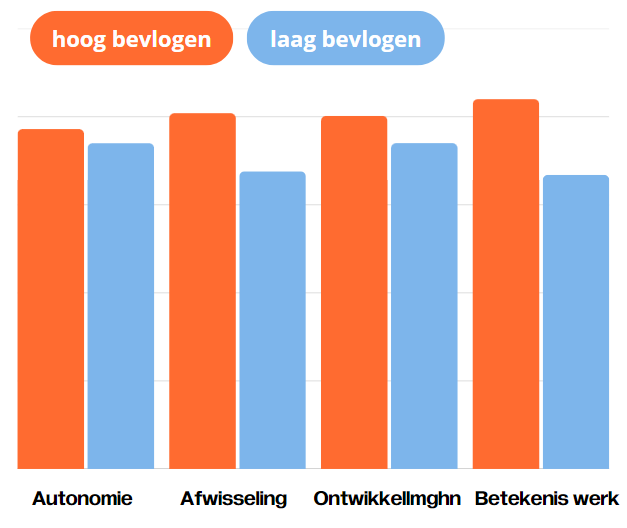 Wat is bepalend voor bevlogenheid?
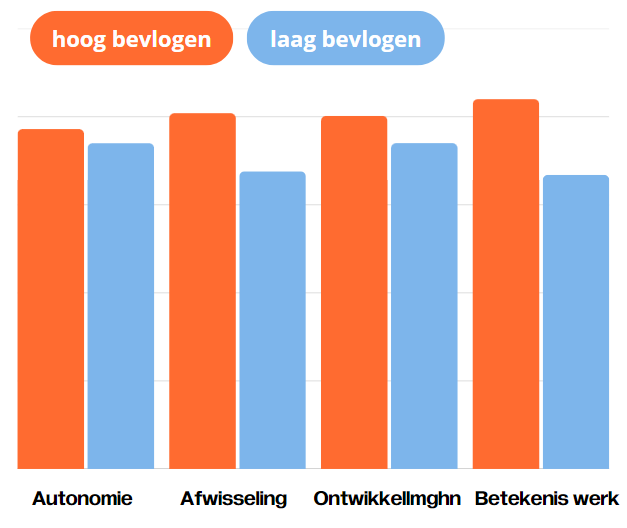 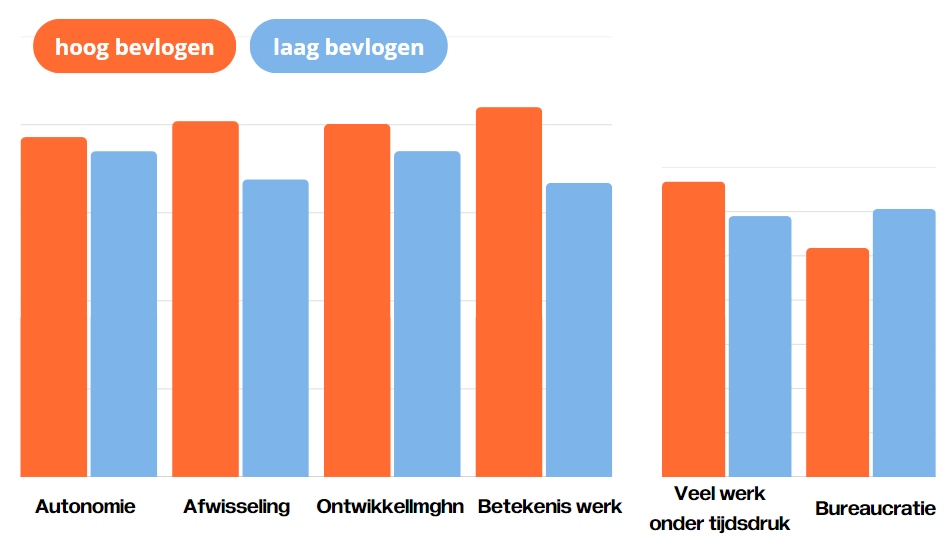 Wat is bepalend voor bevlogenheid?
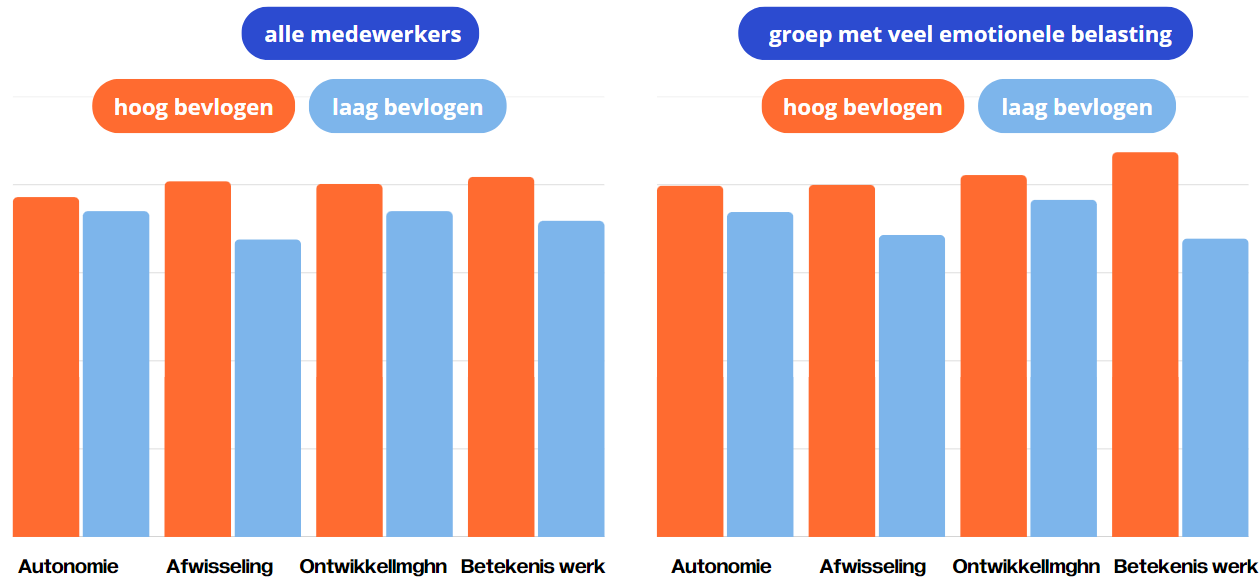 De BOOST strategie
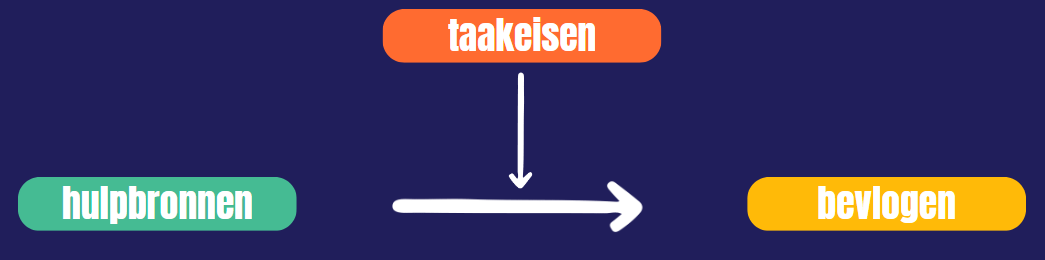 Kijk ook naar gedrag!  de Verliescyclus
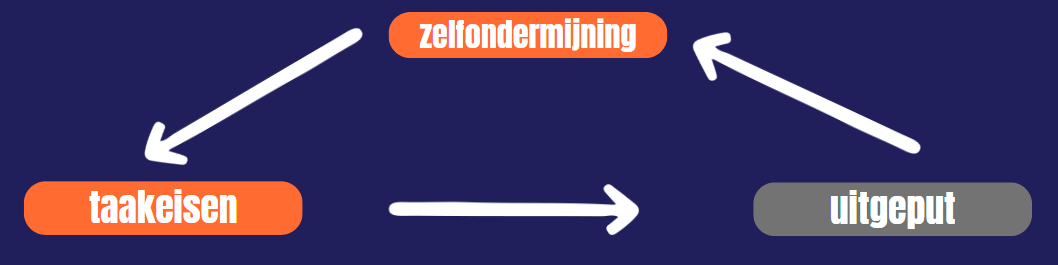 Kijk ook naar gedrag!  de Winstcyclus
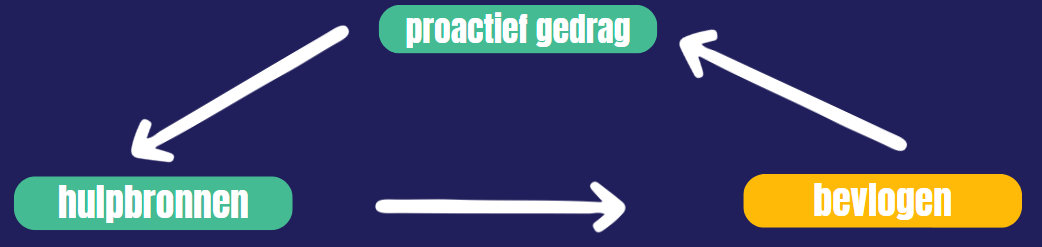 Ga op zoek naar de verbanden!
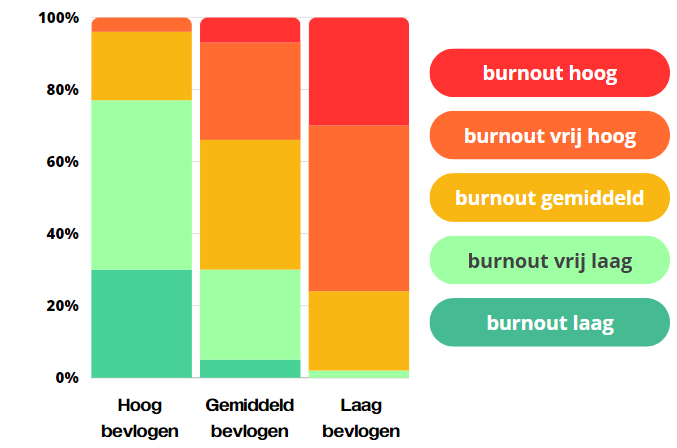 en vooral naar Oorzaak & Gevolg!
maar let op: wat veroorzaakt wat?
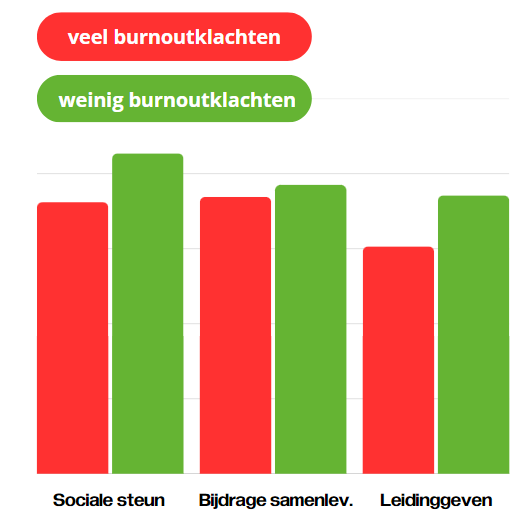 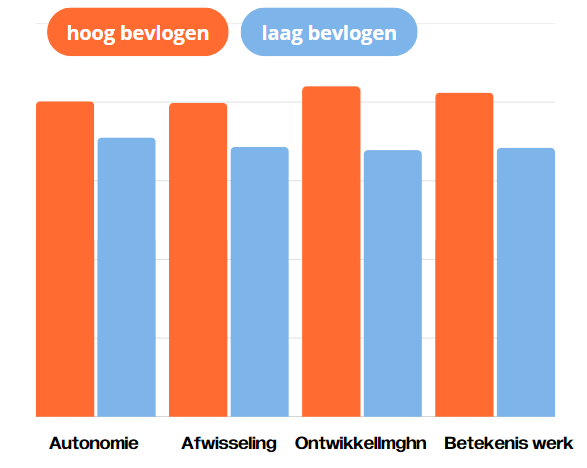 en vooral naar Oorzaak & Gevolg!
maar let op: wat veroorzaakt wat?
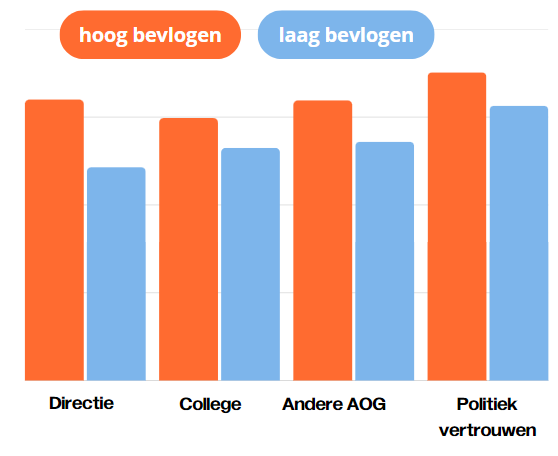 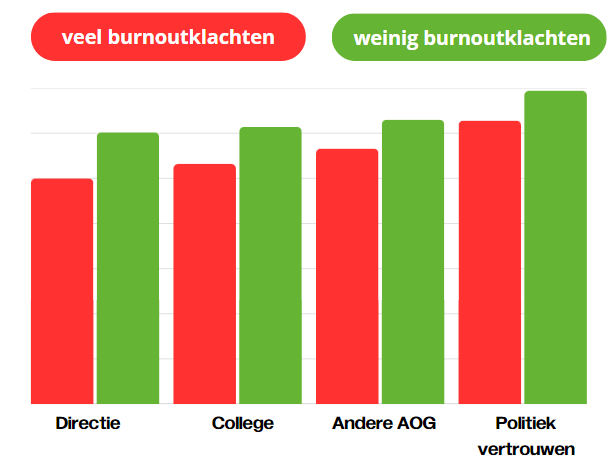 En hoe zit het dan met Werkdruk?
Wat vind je hieraan het meest opvallend?
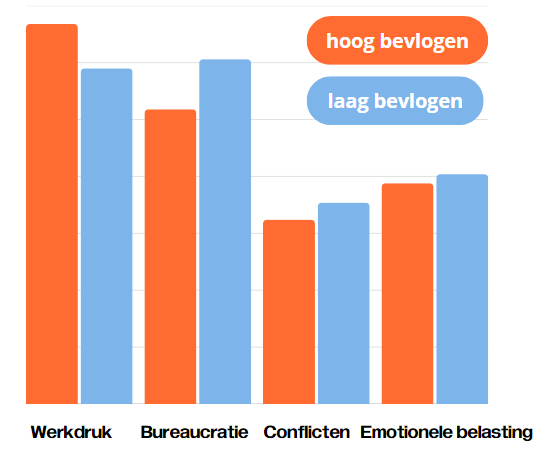 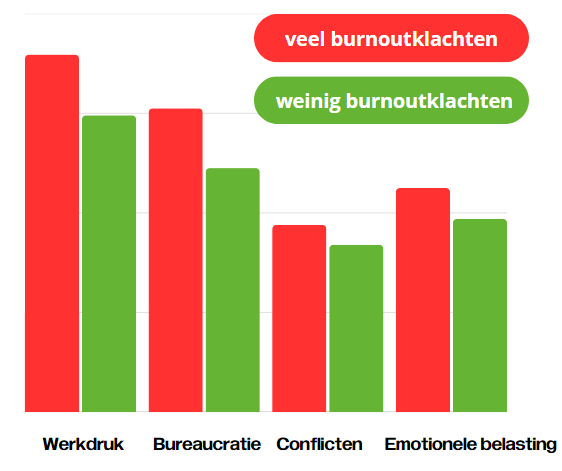 En dat Gedrag dan?
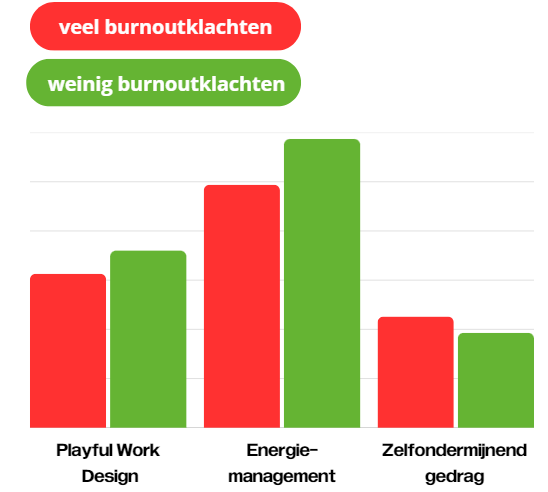 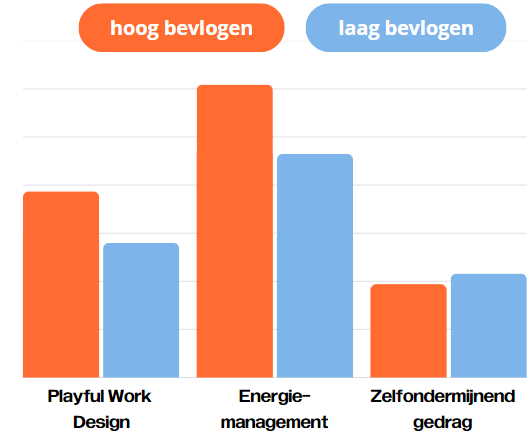 Meer informatie
Nieuwsgierig en wil je meer
over ons werk weten?
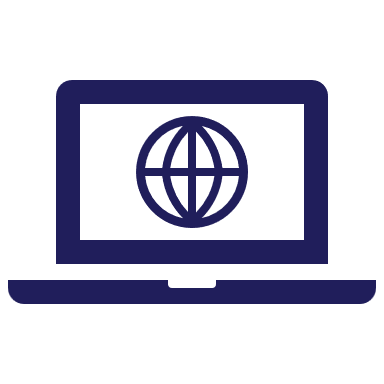 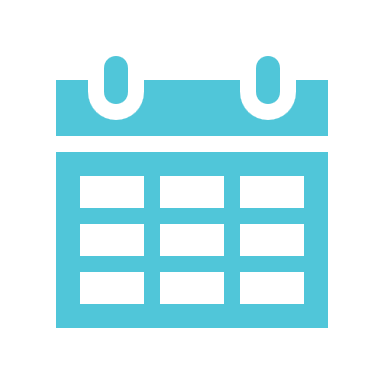 Website
www.aeno.nl
Events
www.aeno.nl/agenda
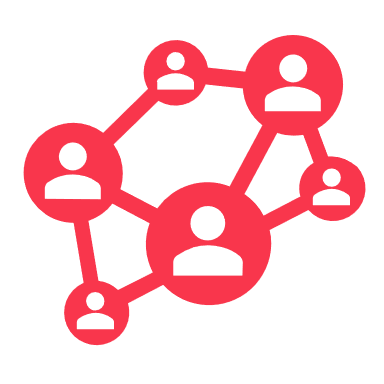 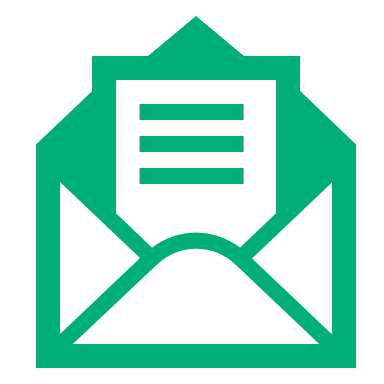 Nieuwsbrieven
www.aeno.nl/nieuwsbrieven
www.tinyurl.com/JDR-Nieuws
Community
www.aeno.nl/communities
Debra Verduin
debra.verduin@aeno.nl

Klaas-Jan Reincke
klaasjan@vivic.work